Figure 2. α1-AR LTD is blocked by prazosin and can be induced in awake mice. P40 mice injected with MTX and ...
Cereb Cortex, Volume 22, Issue 11, November 2012, Pages 2529–2541, https://doi.org/10.1093/cercor/bhr333
The content of this slide may be subject to copyright: please see the slide notes for details.
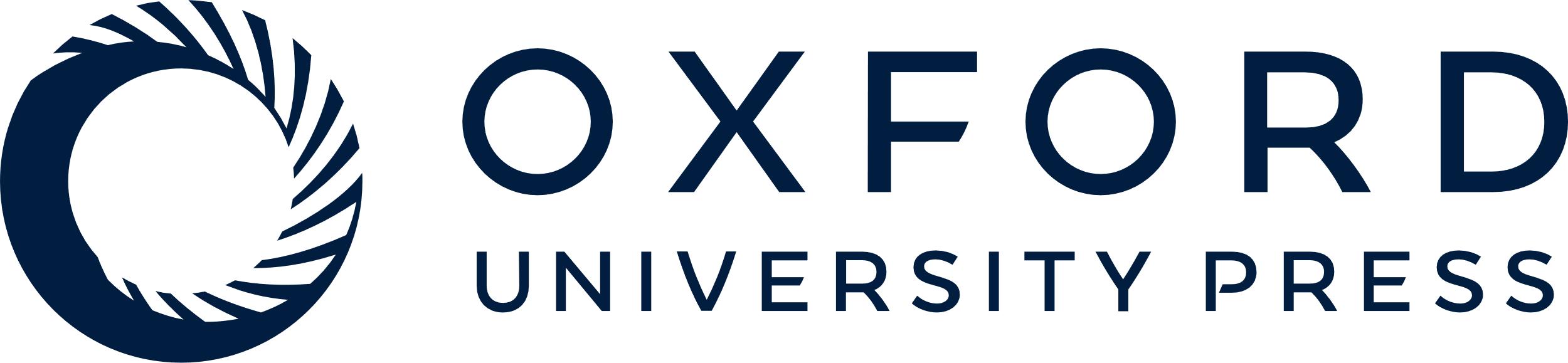 [Speaker Notes: Figure 2. α1-AR LTD is blocked by prazosin and can be induced in awake mice. P40 mice injected with MTX and stimulated for 1 h with V16-gratings (black) display α1-AR LTD compared with normal reared vehicle-injected animals (NR, gray), but this plasticity is blocked by preinjection with prazosin (PRZ, 1 mg/kg i.p., dotted). Bar plots show group averages for the different experimental conditions. Asterisk depicts statistical significance.


Unless provided in the caption above, the following copyright applies to the content of this slide: © The Author 2011. Published by Oxford University Press. All rights reserved. For permissions, please e-mail: journals.permissions@oup.com]